شرکت و بازاریابی
فصل 2 كتاب اصول بازاریابی کاتلر  و  آرمسترانگ
استاد مربوطه:           جناب آقاي دكتر پرند
تهيه كننده:
سپیده سینا
اسفند93
برنامه‏ریزی استراتژیک در سطح کل شرکت
برنامه ریزی استراتژیک:
فرآیندی که بدان وسیله بین اهداف و توانمندی‏های شرکت از یک سو و فرصت‏های بازاریابی در حال تغییر از سوی دیگر نوعی سازگاری استراتژیک ایجاد و حفظ نماید.
شرکتها معمولا برنامه‏ی سالیانه و بلند مدت و استراتژیک تهیه می‏کنند. این برنامه‏ها با فعالیت‏های تجاری فعلی شرکت و چگونگی فعال نگه داشتن آنها سروکار دارد. ولی برعکس برنامه استراتژیک مستلزم سازگاری شرکت با محیط در حال تغییر و بهره بردن از فرصت‏هایی است که در این شرایط ایجاد می‏شود.
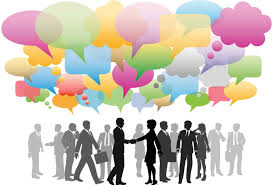 برنامه‏ریزی استراتژیک در سطح کل شرکت
برنامه‏ریزی بازاریابی و دیگر استراتژی‏های واحدهای اجرایی
طرح‏ریزی مجموعه فعالیت‏ها
تعیین اهداف بلندمدت و کوتاه مدت
تعریف ماموریت شرکت
برنامه‏ریزی استراتژیک در سطح کل شرکت، استراتژی و برنامه‏ریزی بازاریابی را هدایت می‏کند.
استراتژی کل شرکت نیز باید همانند استراتژی بازاریابی متمرکز بر مشتری باشد
برنامه‏ریزی استراتژیک در سطح کل شرکت
ماموریت:
فلسفه وجودی هر شرکتی را ماموریت آن شرکت می‏گویند.
بیانیه ماموریت:
گزاره‏ای است که هدف شرکت را بیان می‏کند.
بیانیه ماموریت بازار محور:
برخی بیانیه ها‏ ماموریت بر حسب محصول یا فن‏آوری می‏باشند، این در حالی است که محصولات و فن‏آوری‏ها نهایتاً منسوخ می‏گردند ولی نیازهای اساسی بازار ممکن است برای همیشه پابرجا باشند لذا بهتر است که بیانیه ماموریت بصورت بازار محور باشد.
برنامه‏ریزی استراتژیک در سطح کل شرکت
شرکت صنایع فولاد 
ركت ملی فولاد ایران به عنوان زیر مجموعه سازمان توسعه و نوسازی معادن و صنایع معدنی ایران، با ماموریت های واگذار شده توسط آن سازمان، عهده دار وظایف زیر می باشد:• نظارت بر شركت های زیر پوشش با تاكید بر دو اصل ارتقاء بهره وری و رقابت پذیری در شركتها و ارائه خدمات لازم به آن ها در همین راستا.• اجرای طرح های توسعه در چارچوب منابع و برنامه های زمانبندی شده مصوب با كیفیت مورد پذیرش كارفرما و تاكید بر مدیریت و انباشت تجربه و دانش مربوط و استفاده از آن در طرح های آتی با هدف بومی سازی در صنعت فولاد كشور. • انجام مطالعات آینده و تدوین چشم انداز صنعت فولاد كشور در جهت افزایش بهره وری و كاهش مصرف در واحدهای تولیدی، اصلاح خطوط فعلی تولید و استفاده از فناوری های پیشرفته روز و مناسب در طراحی خطوط تولید و كارخانه های جدید به منظور ایجاد و افزایش مزیت های رقابتی. • انجام امور دیگری كه از طرف ایمیدرو به شركت ارجاع می شود. 
ماموریت بانک رفاه 
تلاش مستمر برای ارائه خدمات مالی روزآمد به جامعه 
لوازم خانگی امرسان 
با بهره گیری از پیشرفته ترین خطوط تولید و به خدمت گرفتن کارشناسان مجرب در واحد طراحی – تحقیق و توسعه و دیگر قسمت ها همواره به عنوان پیشرو در نوآوری و تولید محصولاتی مطابق با استاندارد و نیاز مصرف کنندگان شناخته شده است.
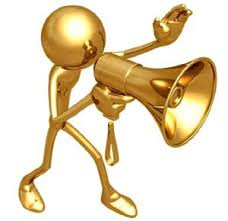 برنامه‏ریزی استراتژیک در سطح کل شرکت
تعیین اهداف و مقاصد شرکت:
شرکت باید ماموریت خود را به هدف‏های جزئی در سطوح مختلف مدیریتی تبدیل کند، هر مدیر باید دارای هدف‏های بلند مدت باشد و به منظور تحقق آنها احساس مسئولیت کند.
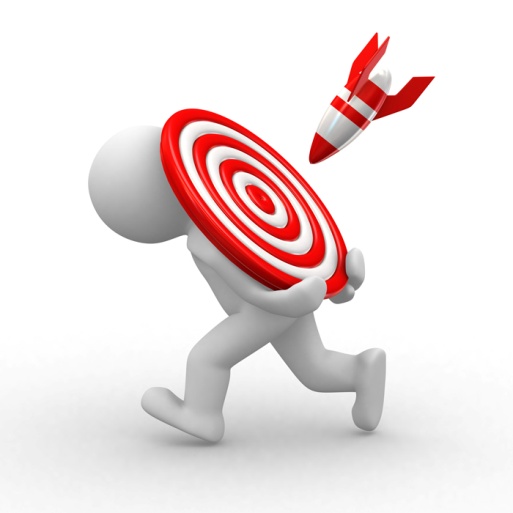 طرح ریزی مجموعه فعالیت‏های شرکت:
مدیریت با توجه به بیانیه ماموریت و نیز اهداف شرکت مجموعه فعالیت‏های شرکت را برنامه ریزی می‏کند.
بهترین مجموعه فعالیت‏ها آنست که بر اساس نقاط قوت و ضعف شرکت و نیز بر اساس فرصت‏های موجود در محیط تعیین شود.
برنامه‏ریزی استراتژیک در سطح کل شرکت
این برنامه ریزی دو مرحله دارد.
 تجزیه تحلیل فعالیت‏های جاری
 برنامه‏ریزی برای فعالیت‏های آتی شرکت، با ارائه استراتژی رشد و کاهش
تجزیه تحلیل فعالیت‏های جاری:
مدیریت فعالیت‏هایی که شالوده شرکت را تشکیل می‏دهند را مورد ارزیابی قرار می‏دهد، تا بتواند منابع قوی خود را صرف فعالیت‏های سودآورتر کرده و موارد کم بازده را کاهش دهد یا حذف کند.
برنامه‏ریزی استراتژیک در سطح کل شرکت
اکثر شیوه‏های تجزیه تحلیل مجموعه فعالیت‏های شرکت، واحدهای تجاری استراتژیک را از دو بعد مهم مورد ارزیابی قرار می‏دهند
 جذاب بودن صنعت یا بازار متعلق به واحد تجاری استراتژیک
قدرت و توان این واحد تجاری استراتژیک در صنعت مربوطه
بهترین برنامه ریزی مجموعه فعالیت‏های شرکت، روش گروه مشاوران بوستون (BCG) می‏باشد.
این روش به ماتریس رشد-سهم نیز معروف است
برنامه‏ریزی استراتژیک در سطح کل شرکت
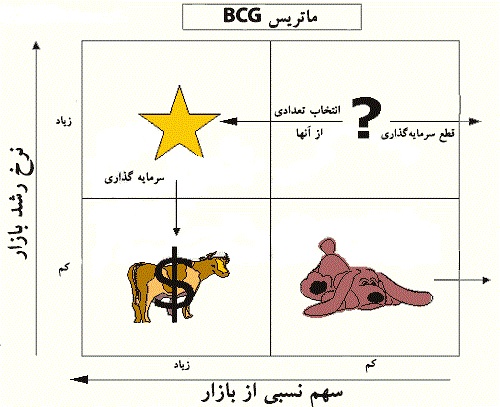 برنامه‏ریزی استراتژیک در سطح کل شرکت
تدوین استراتژی رشد و کاهش:
علاوه بر ارزیابی فعالیت‏های تجاری فعلی، طرح‏ریزی مجموعه فعالیت‏های تجاری مستلزم شناسایی فعالیت‏های تجاری و محصولاتی است که شرکت باید در سال‏های آتی در نظر بگیرد.
یکی از ابزارهای تدوین استراتژی رشد و کاهش، شبکه توسعه بازار و محصول است
محصولات فعلی
محصولات جدید
توسعه محصول
رسوخ در
بازار
بازارهای فعلی
متنوع سازی
فعالیت‏ها
توسعه بازار
بازارهای جدید
برنامه‏ریزی استراتژیک در سطح کل شرکت
مدیران باید روی فرصت‏های رشد آینده‏دار تمرکز کنند و نه با تلاش برای نجات فعالیت‏های رو به زوال انرژی را هدر دهند.
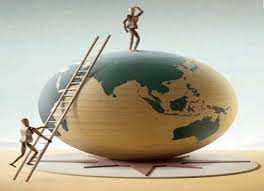 برنامه ریزی برای بازاریابی
مشارکت جهت ایجاد روابط با مشتری:
بازاریابی با شناسایی فرصت‏های جذاب بازار و ارزیابی توانمندی‏های بلقوه شرکت در راستای بهره بردن از این فرصت‏ها، داده‏هایی را برای برنامه‏ریزی استراتژیک فراهم می‏کند.
بازاریابی، شرکت را به سوی ایجاد روابط سودآور با گروه‏های مصرف کننده مهم هدایت می‏کند.
مشارکت با دیگر بخش‏های شرکت:
هریک از بخش‏های شرکت را به می‏توان عنوان یک حلقه ارتباطی از زنجیره ارزش شرکت به حساب آورد موفقیت شرکت نه تنها به اینکه هر بخش خوب عمل می‏کند بستگی دارد، بلکه به میزان هماهنگی بخشهای مختلف با هم نیز وابسته است.
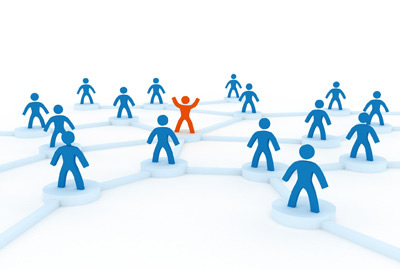 برنامه ریزی برای بازاریابی
مشارکت با دیگران در نظام بازاریابی:
هر شرکت برای موفقیت خود باید علاوه بر عملیات خود با زنجیره ارزش رسانی خود یعنی تأمین کنندگان، توزیع کنندگان و مشتریان به دنبال مزایای رقابتی باشند و حتی  با اینها جهت تأمین نیازهای خود شریک شوند.
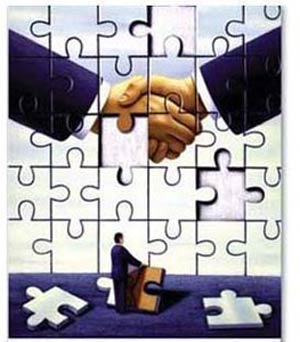 استراتژی بازاریابی و آمیخته بازاریابی
آمیخته‏بازاریابی مجموعه ای از ابزارهای قابل کنترل بازاریابی است که شرکت آنها را در هم می آمیزد تا پاسخگوی بازار هدف باشد. آمیخته بازاریابی در بر گیرنده همه کارهایی است که شرکت می‏تواند انجام دهد تا بر میزان تقاضا ( برای محصولاتش) اثر بگذارد.
معمولاً این عوامل را به چهار گونه اصلی طبقه بندی می کنند که عبارتند از: محصول ، توزیع ، قیمت و ترویج که به 4p معروف است.
به منظور دست‏یابی به بهترین استراتژی و آمیخته بازاریابی، شرکت به تحلیل، برنامه‏ریزی، اجرا و کنترل بازاریابی می‏پردازد.
شرکت از طریق این فعالیت‏ها، خود را با نیروها و عوامل حاظر در محیط بازاریابی سازگار می‏کند.
استراتژی بازاریابی و آمیخته بازاریابی
استراتژی بازاریابی مبتنی بر مشتری:
شرکت‏ها برای اینکه در بازار رقابتی امروز موفق شوند باید مشتری را در کانون توجه خود قرار دهند. اما پیش از آنکه قادر باشند مشتریان را ارضاء کنند باید نیازها و خواسته‏های آنها را درک کنند. بنابراین برخورداری از یک بازاریابی بی‏عیب و نقص مستلزم تحلیل دقیق مشتریان است.
هر شرکت باید کل بازار را به قسمت‏های مختلف تقسیم کند، بهترین قسمتها را انتخاب کند و به منظور ارائه خدماتی سودآور، استراتژی‏هایی را طرح ریزی کند. این فرآیند متشکل است از بخش‏بندی بازار، شناسایی و انتخاب بازار هدف، متمایز سازی و تعیین موقعیت محصول در بازار
استراتژی بازاریابی و آمیخته بازاریابی
بخش‏بندی بازار:
به فرآیند تقسیم بازار به گروه‏های متمایزی از مشتریان که دارای نیازها و ویژگی‏ها یا رفتارهای متفاوت هستند و ممکن است نیازمند محصولات یا برنامه‏های بازاریابی مجزایی باشند، بخش‏بندی، بازار می‏گویند.
بازاریاب باید تعیین کند که چه قسمت‏هایی از بازار قادرند بهترین فرصت‏ها را ارائه دهند.
مصرف‏کنندگان به روشهای مختلفی بر اساس عوامل جغرافیایی، جمعیت‏شناختی، روانشناختی و رفتاری گروه بندی می‏شوند.
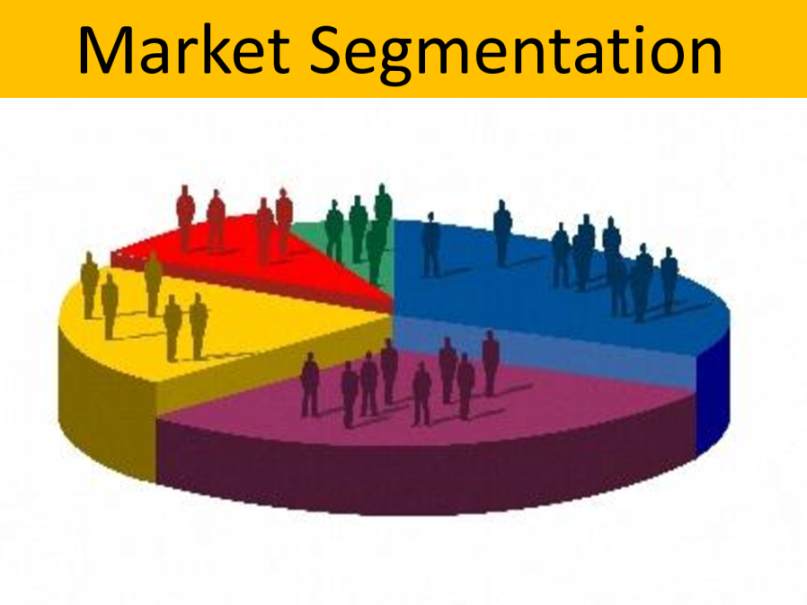 استراتژی بازاریابی و آمیخته بازاریابی
شناسایی و انتخاب بازار هدف:
این مرحله شامل ارزیابی جذابیت هر یک از بخش‏های بازار و انتخاب یک یا چند بخش از آن برای ورود است.
در این مرحله باید بخش‏هایی مورد هدف قرار گیرند که بیشترین ارزش را از مشتری به صورت سودآوری حاصل کنند و همچنین بتوان در یک دوره طولانی مدت، آن بخش را حفظ کرد.
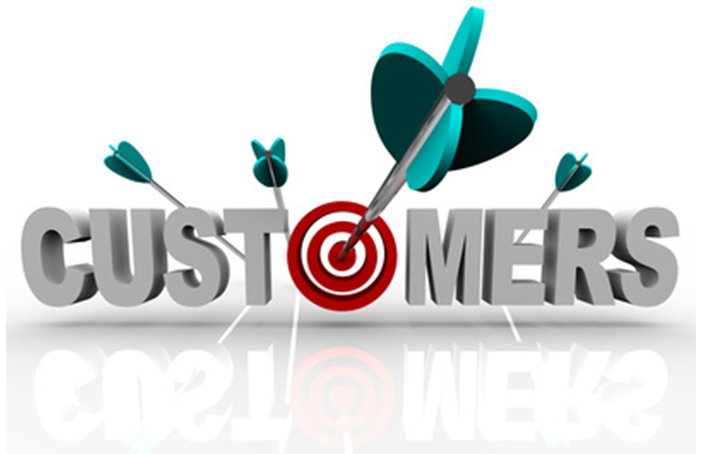 استراتژی بازاریابی و آمیخته بازاریابی
متمایز سازی و تعیین موقعیت :
در این مرحله شرکت باید تصمیم بگیرد که چگونه در بخش مورد نظر از بازار، می‏خواهد محصولات و خدمات خود را متمایز کرده، و در آن بخش از چه موقعیتی برخوردار باشد.
تعیین موقعیت محصول در بازار یعنی فراهم کردن شرایطی که یک محصول از جایگاه روشن، متمایز و مطلوبی در ذهن مشتریان هدف در مقایسه با محصولات رقیب برخوردار شود.
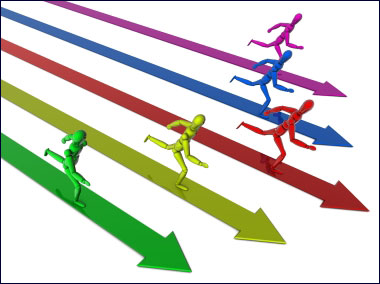 استراتژی بازاریابی و آمیخته بازاریابی
ارائه آمیخته یکپارچه بازاریابی:
شرکت پس از تصمیم گیری در مورد کلیت استراتژی بازاریابی آماده است تا برنامه‏ریزی جزییات آمیخته را که جزء مفاهیم اصلی بازاریابی است، آغاز کند.
یک برنامه ریزی اثر بخش کلیه عناصر آمیخته بازاریابی را در یک برنامه یکپارچه بازاریابی می‏آمیزد تا با ارائه ارزش به مصرف کنندگان، اهداف بازاریابی شرکت تامین شود.
مدیریت کردن تلاش بازاریابی
مدیریت فرآیند بازاریابی مستلزم چهار وظیفه مدیریت بازاریابی است:
تحلیل
برنامه‏ریزی 
اجرا
کنترل
تحلیل
برنامه ‏ریزی

تدوین برنامه‏های استراتژیک



تدوین برنامه‏های بازاریابی
اجرا




اجرای برنامه‏ها
کنترل

سنجش نتایج


ارزیابی نتایج


انجام اقدامات اصلاحی
مدیریت کردن تلاش بازاریابی
تحلیل بازاریابی:
بازاریاب باید یک تحلیل SWOT انجام دهد تا از طریق آن نقاط قوت (S)، نقاط ضعف (W)، فرصت‏ها (O)، و تهدیدهای کلی (T) را بشناسد.
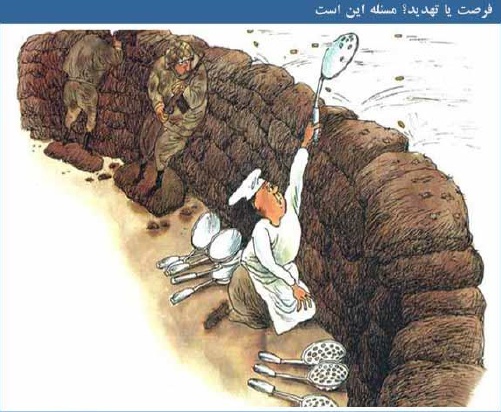 برنامه‏ریزی بازاریابی:
شرکت از طریق برنامه‏ریزی استراتژیک تعیین میکند که با هر واحد تجاری چه کاری می‏خواهد انجام دهد. برنامه‏ریزی بازاریابی شامل تعیین استراتژی‏های بازاریابی است که به شرکت کمک می‏کند تا به اهداف استراتژیک کلی خود دست یابد.
یک استراتژی بازاریابی عبارت است از استراتژی‏های خاص مربوط به بازارهای هدف، تعیین موقعیت، آمیخته بازاریابی و سطوح هزینه‏های بازاریابی
مدیریت کردن تلاش بازاریابی
اجرای بازاریابی:
فرآیندی است که به منظور دستیابی به اهداف استراتژیک بازاریابی، برنامه های بازاریابی را به اقدامات عملی بازاریابی تبدیل می‏کند.
کنترل بازاریابی:
ارزیابی نتایج حاصله از استراتژی‏ها و برنامه‏های بازاریابی و انجام اقدامات اصلاحی جهت تضمین دستیابی به هدف. چهار مرحله دارد:
مدیر اهداف خاصی برای بازاریابی تعیین میکند
نحوه عملکرد آن اهداف را در بازار می‏سنجد
دلایل هر نوع اختلافی بین برنامه و عملکرد فعلی را ارزیابی میکند
برای از بین بردن اختلاف بین برنامه و عملکرد فعلی دست به اقدامات اصلاحی می‏زند
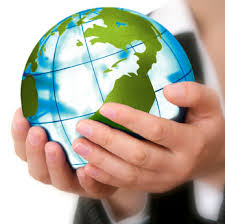 سنجش و مدیریت بازگشت سرمایه‏گذاری در بازاریابی
بازگشت سرمایه‏گذاری بازاریابی برابر است با تقسیم بازگشت خالص حاصل از سرمایه‏گذاری بازاریابی بر هزینه‏های مربوط به سرمایه‏گذاری بازاریابی.
مقیاس بازگشت سرمایه گذاری بازاریابی (ROI بازاریابی) میزان سودهای حاصله از سرمایه گذاری‏های صورت گرفته در فعالیت‏های بازاریابی را می‏سنجد.
    سرمایه گذاریهای بازاریابی                                                                هزینه مربوط به  سرمایه گذاری
             بازده بازاریابی                                                                                          بازاریابی
                                         افزایش وفاداری مشتری
                                           افزایش میزان توجه          افزایش ارزشهای مادام العمر مشتری
                                               
 بازگشت سرمایه گذاری بازاریابی
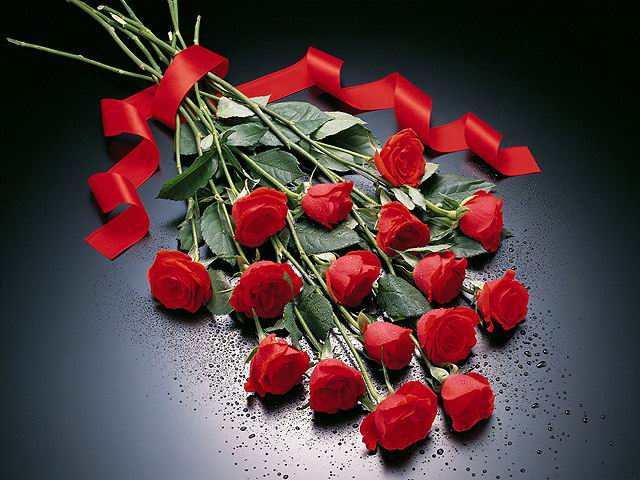 با تشکر از توجه شما